MultiprosesorA. Sistem Multiprosesor Merupakan sebuah sistem dimana sekumpulan prosessor dalam suatu komputer tunggal berhubungan dan bekerja sama satu sama lain  Prosessor tersebut dapat berkomunikasi melalui baris data langsung melalui memori yang terbagi-bagi atau dengan perantaraan kombinasi memori itu.
Sistem Multiprosesor memiliki beberapa keuntungan antara lain: 
Kehandalan yang tinggi dikarenakan  memiliki banyak unit proses yang digunakan  
Meningkatnya ketersediaan unit memori dan piranti I/O dan 
Meningkatnya kemampuan hitung berdasarkan jumlah ALU yang semakin banyak yang merupakan imbas menggunkan banyak prosesor
General BUS Merupakan skema hubungan yang paling sederhana untuk suatu sistem multi prosessor. Merupakan jalur komunikasi tunggal antara komponen-komponen fungsional.
Crossbar Switch 
Suatu jalur yang terpisah menghubungkan setiap processor ke setiap unit memori. 
Karena setiap memori diakses oleh jalur-jalur yang berbeda, maka tidak akan terjadu blocking yang disebabkan oleh adanya transmisi-transmisi yang bersamaan waktunya.
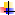 Organisasi multiport didapat dengan mengeluarkan logika kendali,
 logika saklar arbitrasi teoritas dari saklar crossbar 
dan meletakkan mereka didalam interfase masing-masing
Kemudian semua komponen fungsional lainnya 
mengakses unit memori melalui suatu unit port tertentu 
dimana fungsi port tersebut merupakan 
sebagai jembatan yang menentukan ke memori yang dituju
Klasifikasi multiprocessing
Loosely Coupled Multiprocessing 
Functionality Specialized Processor 
Tighly Coupled Multiprocessing 
Parallel Processing
Klasifikasi Struktur Parallel
Single Instruction Single Data stream (SISD) 
Single Instruction Multiple Data stream (SIMD) 
Multiple Instruction Single Data stream (MISD) 
Multiple Instruction Multiple Data stream (MIMD)
Single Instruction Single Data stream (SISD)
Single Instruction Multiple Data stream (SIMD)
Multiple Instruction Single Data stream (MISD)
Multiple Instruction Multiple Data stream (MIMD)
Organisasi multiprocessor:
Time Shared Bus atau Bus Common 
Multiport Memory 
Central Control Unit
Organisasi dasar time shared bus
Organisasi dasar time shared bus dengan Cache
Multiport Memory
Memungkinkan akses modul-modul memori utama secara langsung dan independent oleh CPU dan modul I/O. Metode yang digunakanUntuk mengatasi konflik adalah dengan menunjuk prioritas yang permanen bagi semua port memori. Modul port identik dengan modul memori port tunggal.
Organisasi hardware message transfer
Penjadwalan Proses
Penjadwalan CPU terjadi pada sistem operasi yang mempergunakan multiprogramming. 
Penjadwalan berupa kumpulan kebijakan untuk menentukan proses mana yang harus dikerjakan CPU dan berapa lama proses tersebut berjalan
Tujuan penjadwalan adalah mengusahakan agar CPU tetap sibuk. Pada saat CPU menunggu operasi I/O, scheduler menyeleksi proses di main memory yang memiliki status ready untuk dieksekusi. Penjadwalan tipe ini disebut Short-term scheduller. Scheduler pada short-term ini dikenal dengan nama dispatcher
16
Tipe-tipe Penjadwalan
Short-term scheduller : readyrunning
Medium-term scheduller : suspendedready
Long-term scheduller : batch (new)ready
17
Kriteria Penjadwalan
Turnaround Time Banyaknya waktu yang diperlukan untuk mengeksekusi proses sampai selesai, dari mulai menunggu untuk meminta tempat di main memory, menunggu di ready queue (waiting time), dieksekusi dan selesaiSasaran dari scheduller adalah meminimalkan timearound time
Response TimeWaktu yang dibutuhkan oleh suatu proses dari minta dilayanai sampai ditanggapi
Untuk mengukur kinerja scheduler digunakan beberapa kriteria :
Fairness Proses-proses diperlakukan sama yaitu setiap proses akan mendapatkan pembagian waktu secara adil
CPU utilization CPU dikondisikan agar tetap sibuk, yang dinyatakan dengan rasio waktu sibuk
ThroughputIni hanya terjadi pada saat CPU sibuk yaitu banyaknya job yang dikerjakan dalam satu satuan waktu
18
Strategi Penjadwalan
Penjadwalan nonpreemptiveBegitu diberi jatah waktu pemroses maka prosesor tidak dapat diambil alih oleh proses lain sampai proses itu selesai (run to completion)

Penjadwalan Preemptive Saat proses diberi jatah waktu pemroses maka pemroses dapat diambil alih oleh proses lain sehingga proses disela sebelum selesai dan akan dilanjutkan setelah jatah waktu pemroses kembali padanya.
19
Algoritma Penjadwalan
First Come First Served (FCFS)
Proses yang pertama kali meminta jatah waktu untuk menggunakan CPU akan dilayani terlebih dahulu.
Algoritma ini termasuk non-preemptive
Average Waiting Time (AWT) tinggi. AWT adalah  total waktu menunggu dari semua proses dibagi jumlah proses 
Misal ada 3 proses : P1, P2 dan P3 yang meminta layanan CPU
20
Jika urutan kedatangan P1, P2, P3
Gant Chart
Jika urutan kedatangan P2, P3, P1
Gant Chart
Waktu tunggu untuk tiap-tiap proses
Waktu tunggu untuk tiap-tiap proses
AWT = (0+24+27)/3 = 17 ms
AWT = (0+3+6)/3 = 3 ms
Karena urutan kedatangan yang berbeda maka AWT bisa berbeda (convoy effect)
21
B. Short Job First Scheduling (SJF)
Proses yang memiliki CPU burst paling kecil dilayani terlebih dahulu
Misal ada 4 proses : P1, P2, P3 dan P4
Waktu tunggu untuk tiap-tiap proses
AWT 	= (3+16+9+0)/4 	= 7 ms
Gant Chart
22
Kelemahan SJF : sulitnya mengetahui CPU burst time berikutnyaCara mengatasinya dengan memprediksi CPU Burst Time berikutnya menggunakan rata-rata eksponensial dari burst time sebelumnya
= panjang CPU burst yang diperkirakan
= panjang CPU burst sebelumnya
= panjang CPU burst ke-n (yang sedang berlangsung)
= ukuran pembanding antara      dengan          (0 sampai 1)
23
Sebagai contoh      = 0,5
CPU burst (     )
Pada awalnya t1 = 6 dan        = 10 sehingga    = 0,5*6 + (1-0,5)*10 = 8
Nilai ini akan digunakan untuk mencari

Penjadwalan SJF non-preemptive juga preemptive. Misal ada proses P1 yang datang pada saat P0 sedang berjalan. Pada Preemptive jika CPU burst P1 lebih kecil dari sisa waktu yang dibutuhkan P0 maka P0 akan diberhentikan dulu dan CPU dialokasikan untuk P1. 
Penjadwalan SJF secara Preemptive  dikenal dengan shortest remaining time first scheduling
24
Misal terdapat 4 proses
Gant chart :
Waktu tunggu untuk tiap proses
AWT 	= (9+0+15+2)/4	= 6,5 ms
25
C. Priority Scheduling
CPU dialokasikan untuk proses yang memiliki prioritas tertinggi
Jika beberapa proses memiliki prioritas yang sama maka akan digunakan algortima FCFS
Dapat bersifat preemptive maupun non preemptive
Contoh : terdapat 5 proses dengan CPU burst
26
Gant Chart
Waktu tunggu untuk tiap-tiap proses
AWT = (6+0+16+18+1)/5
		= 8,2 ms
Prioritas biasanya menyangkut : waktu, memori yang dibutuhkan, banyaknya file   yang boleh dibuka, rasio antara rata-rata I/O burst dan rata-rata CPU/burst
27
D. Round-Robin Scheduling
Konsep dasar algoritma ini adalah time sharing
Digunakan quantum time untuk membatasi waktu eksekusi 
Bersifat preemptive, proses yang burst timenya melebihi quantum time akan mengantri di posisi ekor dari ready queue.
Misal quantum time 4 ms
Gant chart
28
Kelemahan Round-Robin
Semakin kecil quantum time maka switching akan sering terjadi
29
E. Multilevel Queue Scheduling
Menggunakan beberapa algoritma penjadwalan yang berbeda 
Beberapa proses dibagi menjadi beberapa group yang masing-masing group memiliki algoritma penjadwalan yang berbeda
Ready queue dibagi menjadi beberapa antrian. Setiap proses yang menetap pada suatu antrian tidak bisa pindah ke antrian yang lain dan bersifat preemptive berprioritas
30
F. Multilevel Feedback Queue Scheduling
Mirip dengan Multilevel Queue Scheduling, tetapi suatu proses di dalam suatu antrian dapat pindah ke antrian lain
Jika suatu proses menggunakan CPU dalam waktu yang cukup lama maka proses tersebut dapat berpindah ke antrian dengan prioritas yang lebih rendah
Jika suatu proses terlalu lama menunggu pada prioritas yang lebih rendah, maka proses tersebut dapat berpindah ke queque dengan prioritas yang lebih tinggi.
31
F. Guaranteed Scheduling
Penjadwal ini berupaya memberi tiap user daya prosesor yang sama. Jika terdapat N user maka tiap user mendapat 1/N daya prosesor. 
Sistem merekam lama/besar waktu prosesor  yang telah digunakan oleh proses, sejak proses tsb login dan jumlah total waktu prosesor dari seluruh proses. 
Misal ada 5 user dengan total waktu 20 ms sehingga diharapkan tiap user mendapat 4 ms
Kemudian Algoritma ini akan menjalankan proses dengan rasio yang paling rendah terlebih (D dan E) dahulu
32